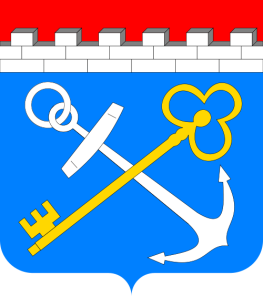 Комитет общего и профессионального образования Ленинградской области
Об организации работы тестирующих организаций Ленинградской области по реализации порядка проведения тестирования иностранных граждан и лиц без гражданства на знание русского языка 06 мая 2025 годаОрлова Галина Михайловна,главный специалист сектора правового обеспечения департамента надзора, контроля, оценки качества образования и правового обеспечения в сфере образования комитета общего и профессионального образования Ленинградской области
[Speaker Notes: +]
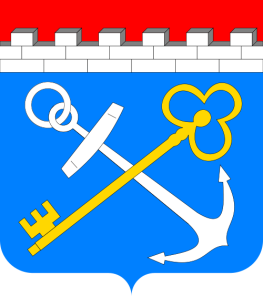 НОРМАТИВНО-ПРАВОВАЯ БАЗА
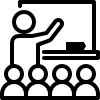 Приказ Министерства просвещения Российской Федерации от 04.03.2025 № 170 «Об утверждении Порядка проведения тестирования…»
Приказ Министерства просвещения Российской Федерации от 04.03.2025 № 171                           «О внесении изменений в Порядок приема на обучение по образовательным программам ….»
Официальный сайт ТЕСТИРУЮЩЕЙ ОРГАНИЗАЦИИ
Приказ Федеральной службы по надзору в сфере образования и науки от 05.03.2025 № 510 «Об определении минимального количества баллов, подтверждающего успешное прохождение иностранными гражданами..»
МЕТОДИЧЕСКИЕ РЕКОМЕНДАЦИИ
Министерства просвещения Российской Федерации от 31.03.2025 № 03-608
ПАМЯТКА МВД РОССИИ для проверки достоверности документов, подтверждающих законность нахождения ребенка на территории РФ
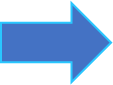 ПАМЯТКА МИД РОССИИ об особой категории иностранных граждан
[Speaker Notes: +]
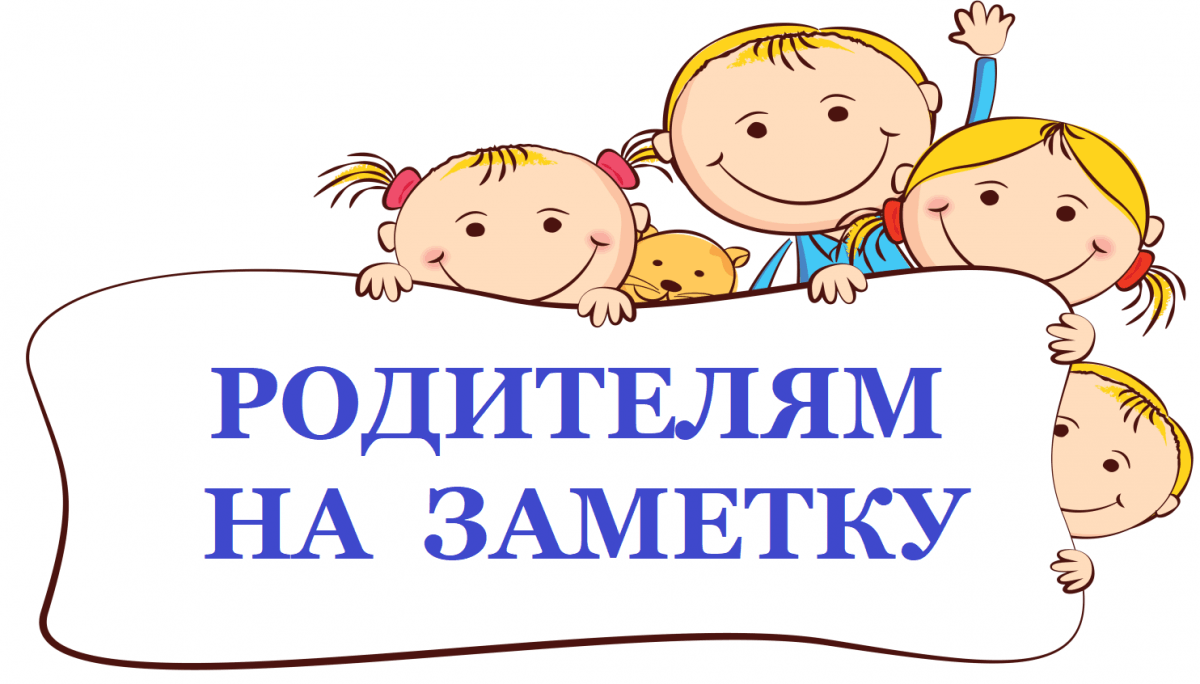 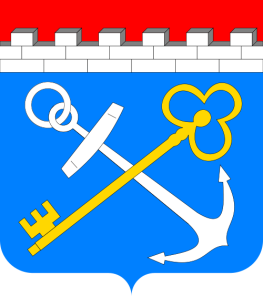 ИНФОРМАЦИЯ ДЛЯ РОДИТЕЛЕЙ
ПЕРЕЧЕНЬ ТЕСТИРУЮЩИХ ОРГАНИЗАЦИЙ
распоряжение КОПО от 26.03.2025 № 739-р
РАСПИСАНИЕ
распоряжение  КОПО от 31.03.2025 № 795-р
ИНСТРУКЦИЯ ДЛЯ РОДИТЕЛЕЙ
Письмо  КОПО от 17.04.2025 № 19-1566/2025
Официальный сайт ТЕСТИРУЮЩЕЙ ОРГАНИЗАЦИИ
ДЕМОНСТРАЦИОННЫЕ ВАРИАНТЫ + СПЕЦИФИКАЦИЯ
ДИАГНОСТИЧЕСКИХ МАТЕРИАЛОВ ПО КЛАССАМ
О ПОРЯДКЕ ПРОВЕДЕНИЯ И СОЗДАНИИ КОМИССИИ
правовой акт тестирующей организации
О ПОРЯДКЕ ХРАНЕНИЯ МАТЕРИАЛОВ ТЕСТИРОВАНИЯ
правовой акт тестирующей организации
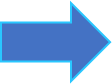 СОСТАВ АПЕЛЛЯЦИОННОЙ КОМИССИИ
распоряжение КОПО от 26.03.2025 № 738-р
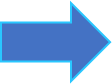 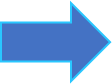 ПОЛОЖЕНИЕ ОБ АПЕЛЛЯЦИОННОЙ КОМИССИИ
приказ КОПО от 22.04.2025 № 15
[Speaker Notes: +]
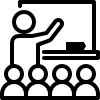 ОФИЦИАЛЬНЫЙ САЙТ 
КОМИТЕТА ОБЩЕГО И ПРОФЕССИОНАЛЬНОГО ОБРАЗОВАНИЯ ЛЕНИНГРАДСКОЙ ОБЛАСТИ
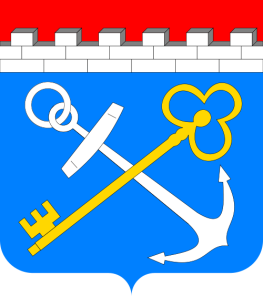 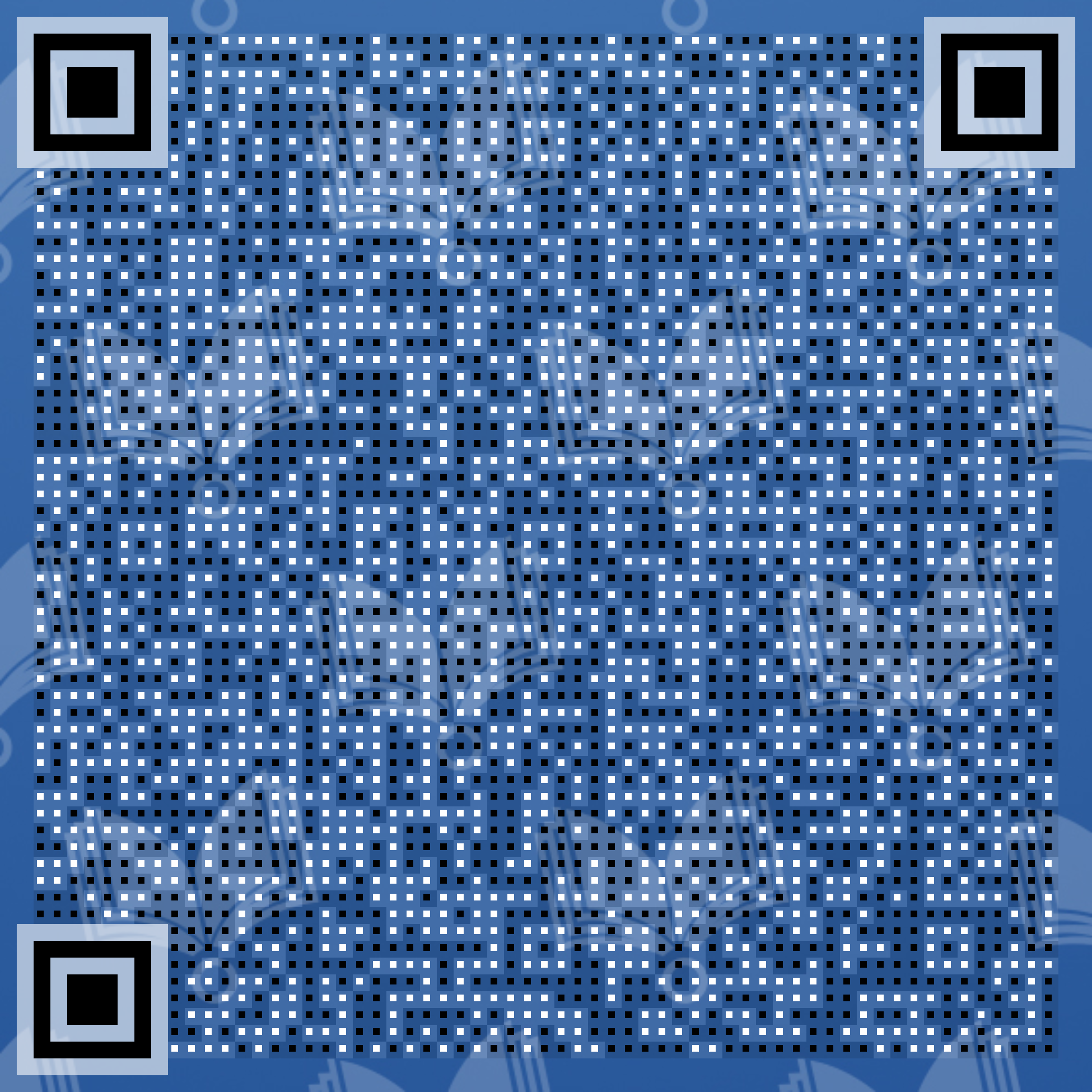 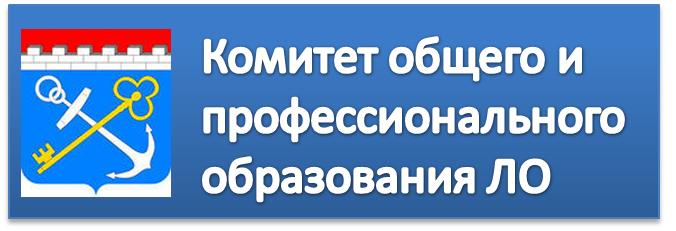 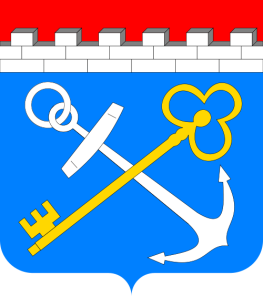 Ссылка на раздел «Тестирование иностранных граждан и лиц без гражданства на знание русского языка»
Нормативно-правовые акты федерального, регионального уровней 
о тестировании иностранных граждан и лиц без гражданства на знание русского языка
[Speaker Notes: +]
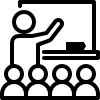 ПРЕДОСТАВЛЕНИЕ ИНФОРМАЦИИ 
В МИНИСТЕРСТВО ПРОСВЕЩЕНИЯ РОССИЙСКОЙ ФЕДЕРАЦИИ
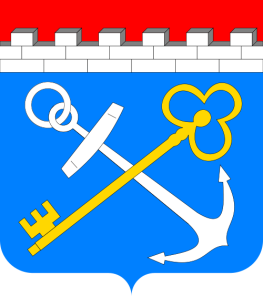 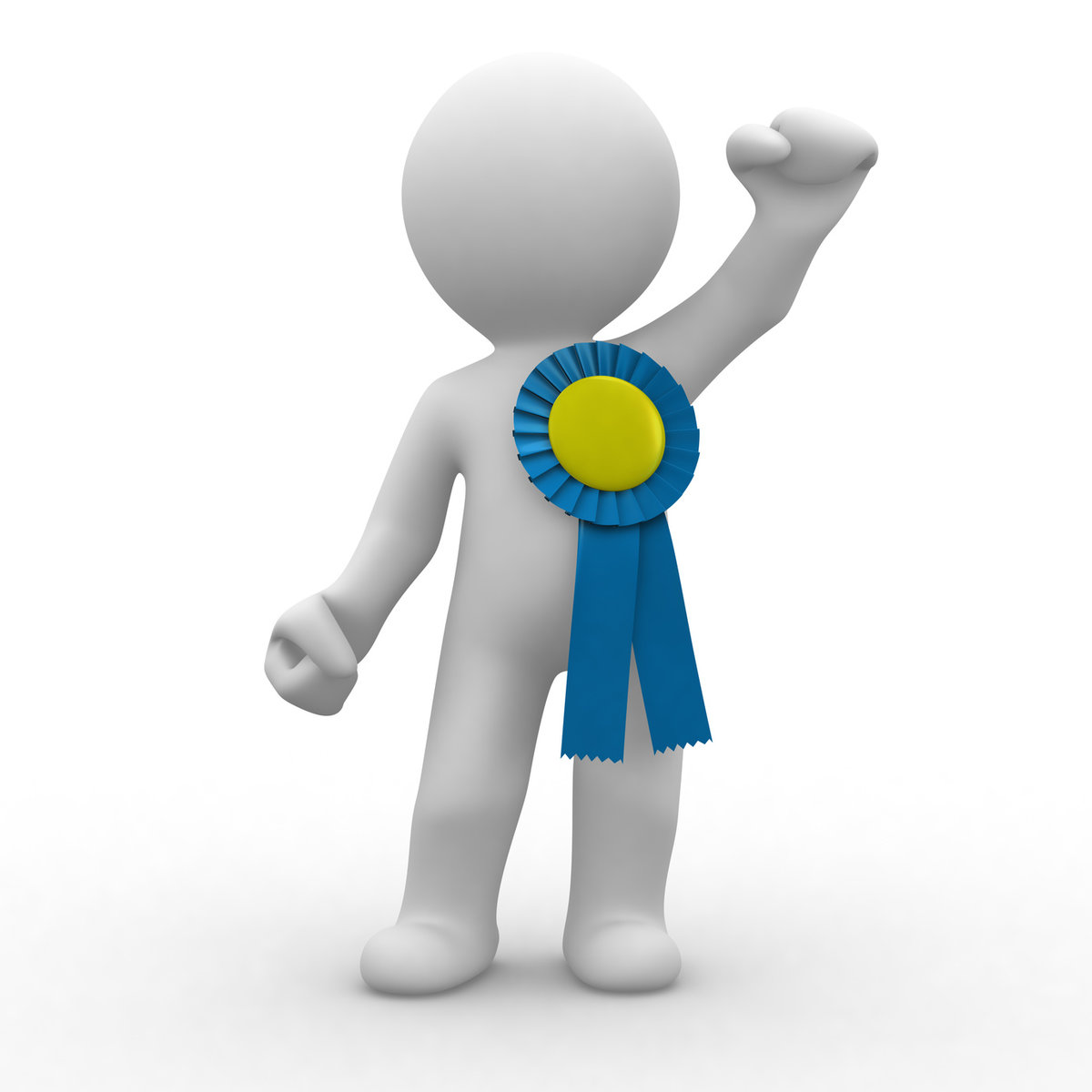 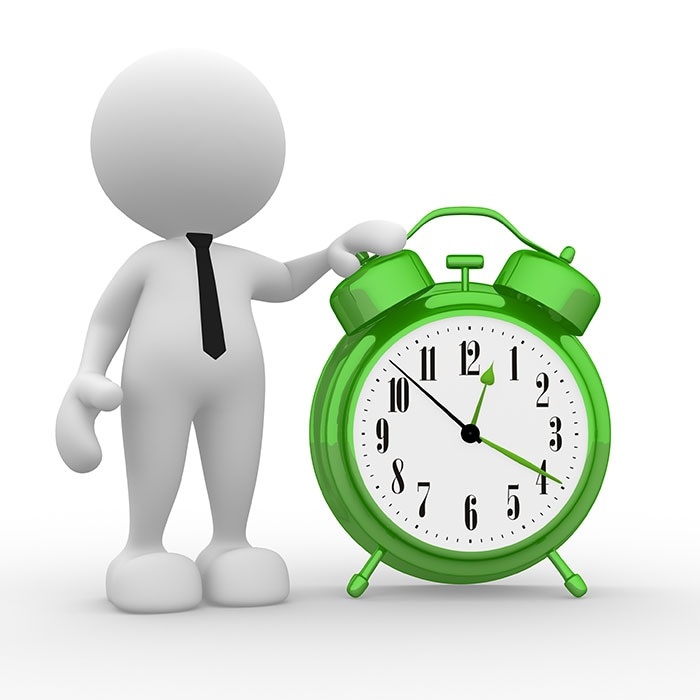 ИНФОРМАЦИЯ ПРЕДОСТАВЛЯЕТСЯ ТЕСТИРУЮЩИМИ ОРГАНИЗАЦИЯМИ 
ДО 24 ЧИСЛА до 13:00
ЕЖЕМЕСЯЧНО
*КОЛИЧЕСТВЕННЫЕ ПОКАЗАТЕЛИ ПРЕДОСТАВЛЯЮТСЯ 
НАРАСТАЮЩИМ ИТОГОМ
26 
тестирующих организаций
(выделить синим цветом информацию)
СОШ 8 Волхова 
Гатчинская СОШ 4
КУДА ?         https://disk.yandex.ru/i/fJ2vhT8RuSEoQA
[Speaker Notes: +]
ИНФОРМАЦИЯ ОБ ОТВЕТСТВЕННЫХ
 И ЭКСПЕРТАХ ТЕСТИРУЮЩИХ ОРГАНИЗАЦИЙ
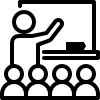 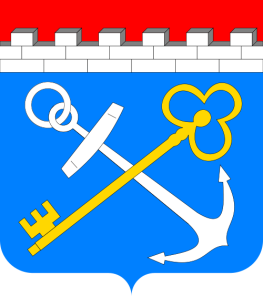 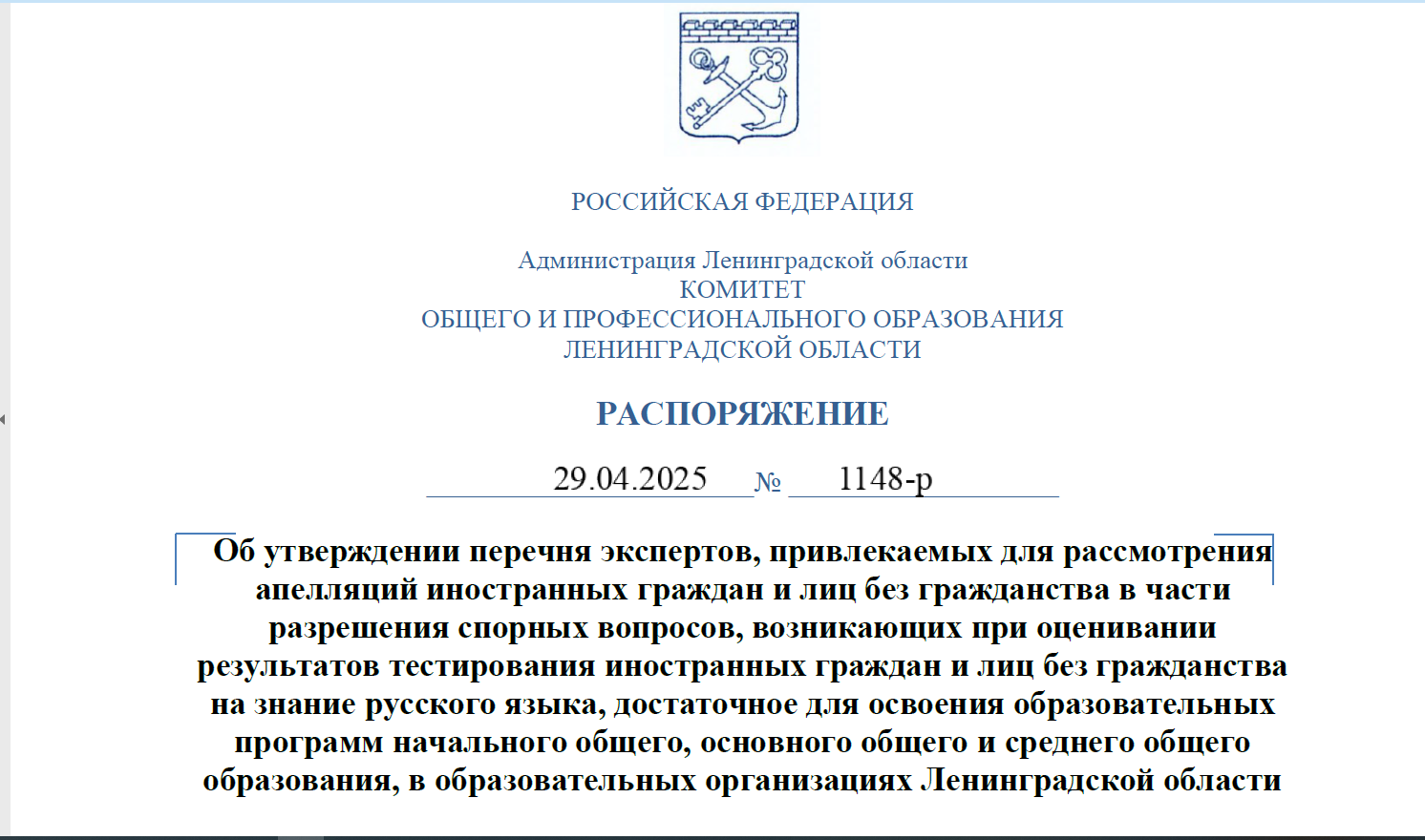 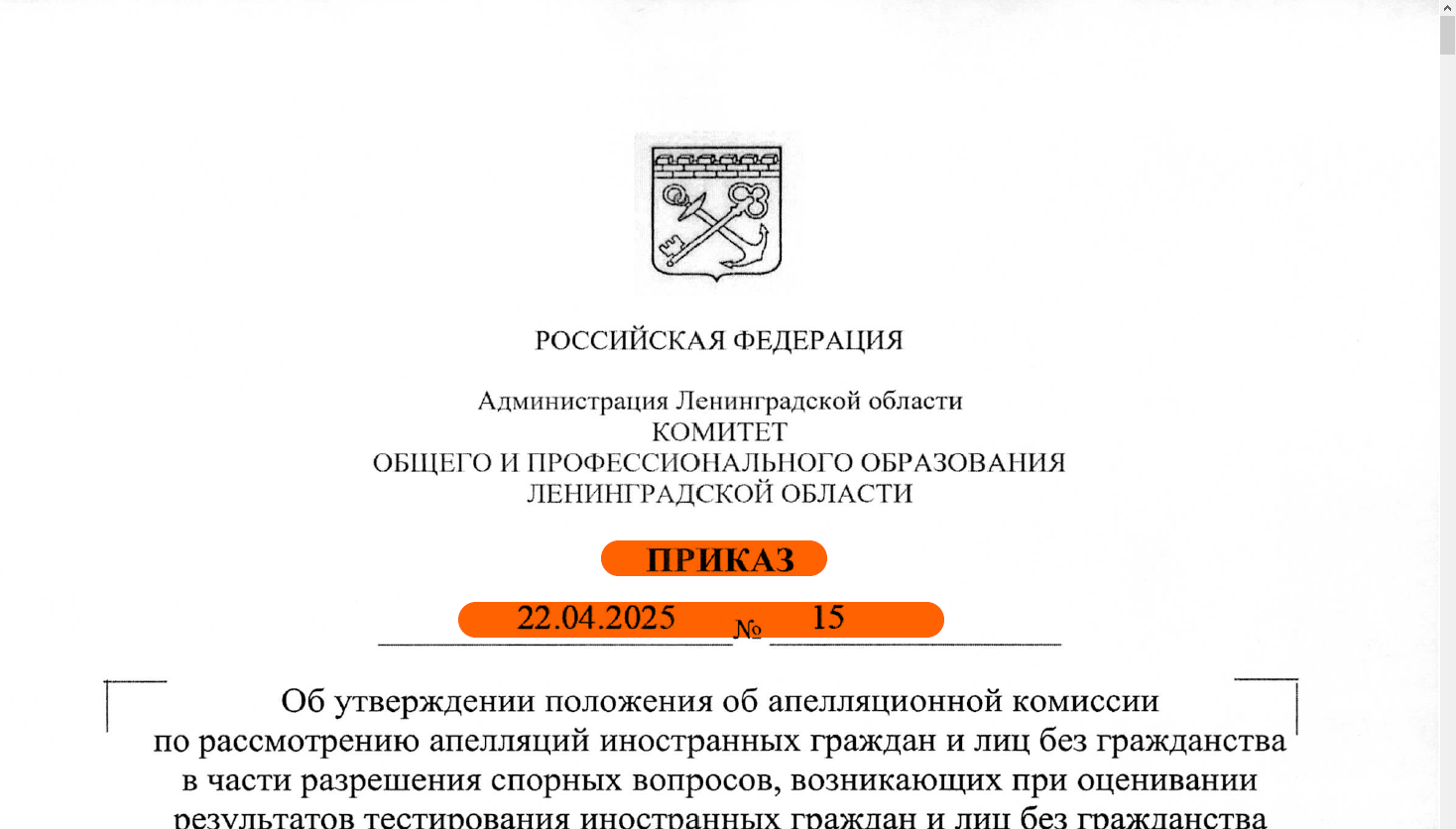 ПОЛОЖЕНИЕ ОБ АПЕЛЛЯЦИОННОЙ КОМИССИИ
НАПРАВИТЬ ПРАВОВОЙ АКТ В КОМИТЕТ
РАСПОРЯЖЕНИЕ КОМИТЕТА
«ОБ УТВЕРЖДЕНИИ СОСТАВА ЭКСПЕРТОВ, ПРИВЛЕКАЕМЫХ ДЛЯ УЧАСТИЯ В АПЕЛЛЯЦИОННОЙ КОМИССИИ»
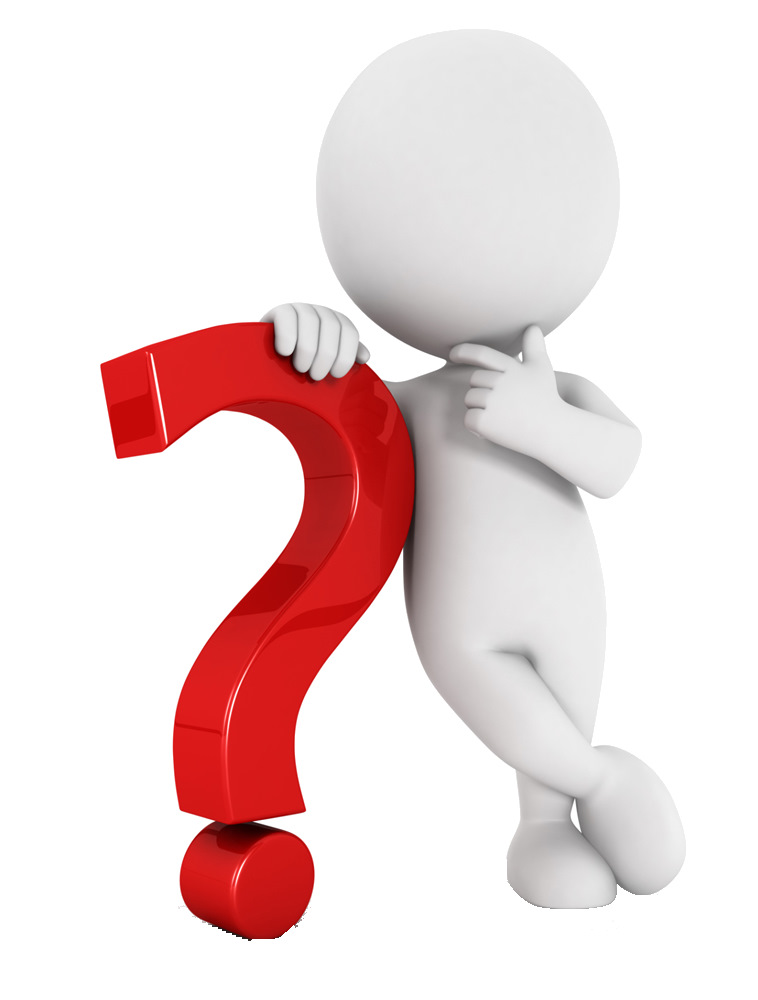 КУДА ? pravovoi_sector@lenreg.ru      КОГДА?  06.05.2025
[Speaker Notes: +]
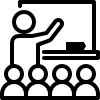 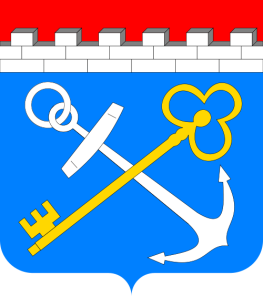 ОТВЕТСТВЕННЫЕ  ДОЛЖНОСТНЫЕ ЛИЦА ТЕСТИРУЮЩИХ ОРГАНИЗАЦИЙ
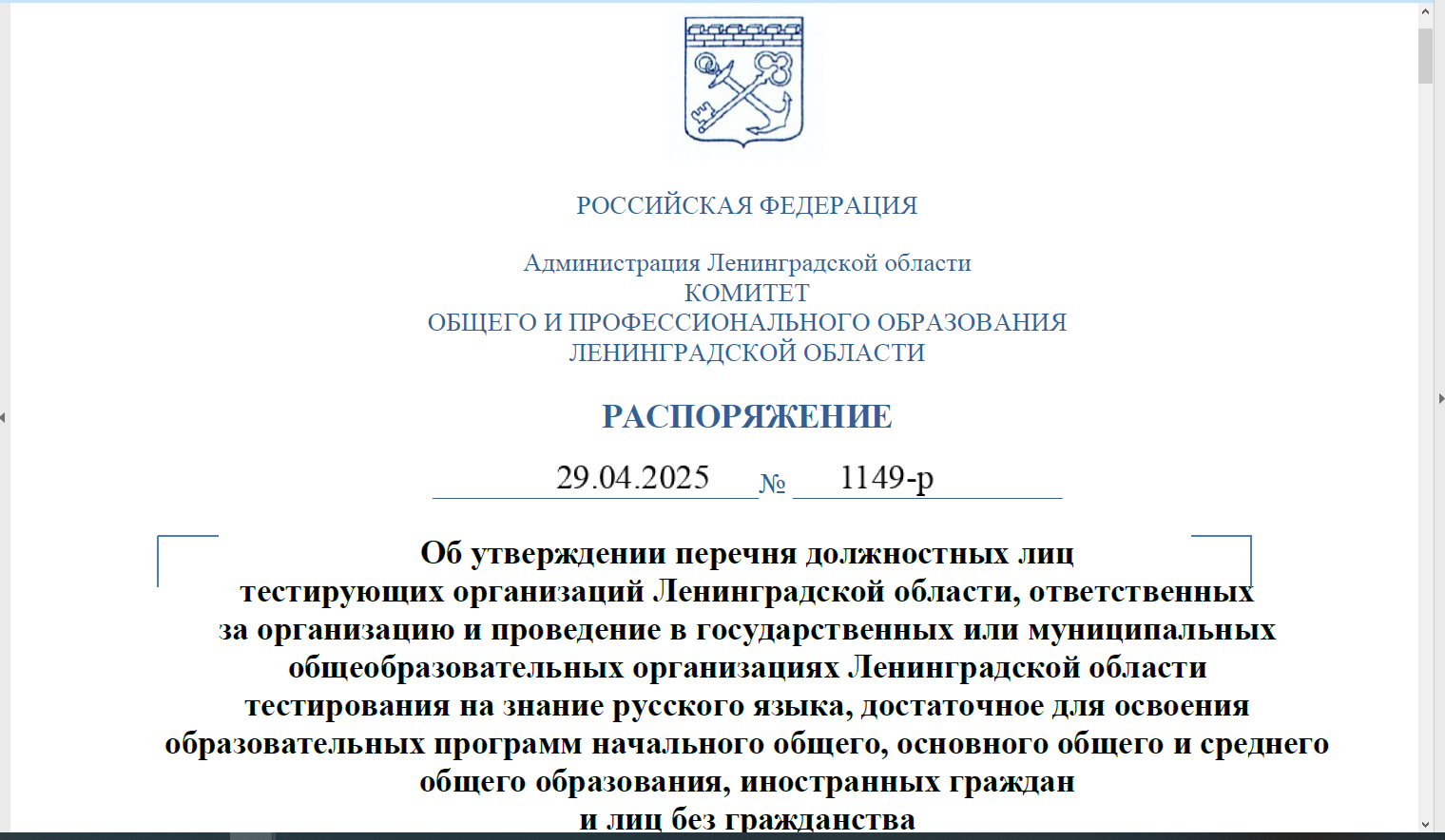 УТВЕРЖДЕН  ПЕРЕЧЕНЬ ДОЛЖНОСТНЫХ ЛИЦ ТЕСТИРУЮЩИХ ОРГАНИЗАЦИЙ
В случае замены ответственного должностного лица В ТЕЧЕНИЕ 3 РАБОЧИХ ДНЕЙ с даты принятия тестирующей организацией правового акта о внесении изменений в состав комиссии ИНФОРМИРОВАТЬ КОМИТЕТ
Ответственные должностные лица  при предоставлении в комитет отчетов несут персональную ОТВЕТСТВЕННОСТЬ за нарушение установленных СРОКОВ их предоставлении, за НЕДОСТОВЕРНОСТЬ содержащихся в них сведений (информации)
ВАЖНО
[Speaker Notes: +]
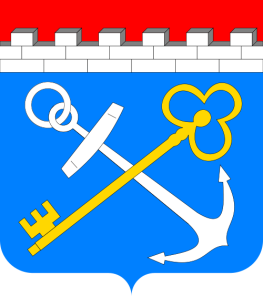 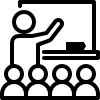 ПРОВЕРКА ЗАКОННОСТИ ПРЕБЫВАНИЯ
ШАГ 2. ПРОВЕРКА КОМПЛЕКТНОСТИ – 5 Р.Д.
Шаг 3. ПРОВЕРКА ДОСТОВЕРНОСТИ, ВКЛЮЧАЯ ПРОВЕРКУ ЗАКОННОСТИ ПРЕБЫВАНИЯ В РФ                                – 25 Р.Д.
!!   ДЕТИ + РОДИТЕЛИ   !!
Шаг 6. РЕКОМЕНДАЦИЯ РОДИТЕЛЯМ ОБРАТИТЬСЯ 
В МВД РОССИИ
Шаг 5. НАПРАВЛЕНИЕ ИНФОРМАЦИИ 
О НАЛИЧИИ В РКЛ
В КОМИТЕТ ОБРАЗОВАНИЯ 
ПО МЕСТУ НАХОЖДЕНИЯ ОРГАНИЗАЦИИ
Шаг 4. НАЛИЧИЕ 
В РКЛ = НЕЗАКОННОЕ ПРЕБЫВАНИЕ В РФ
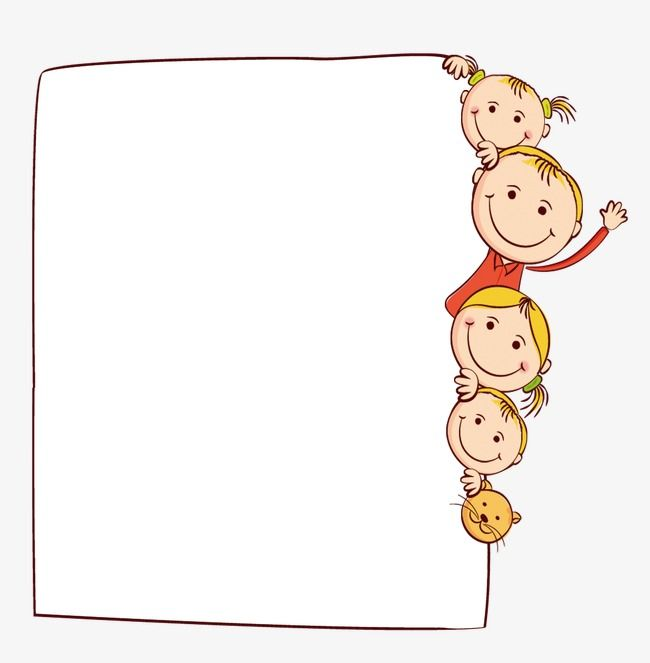 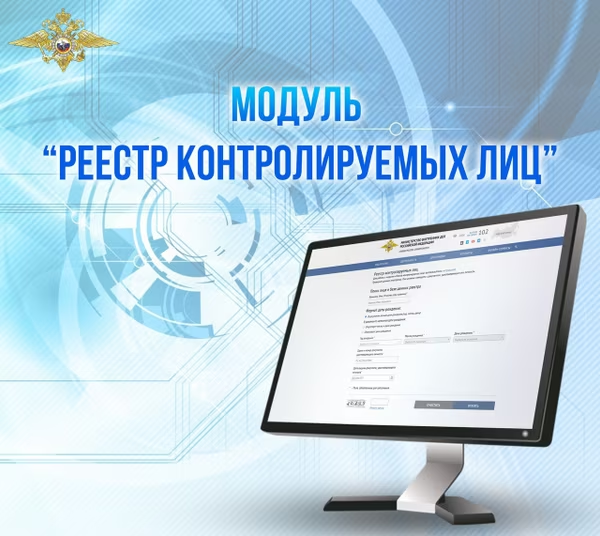 ДАЛЕЕ - РКЛ
РАЙОННЫЙ КОМИТЕТ ОБРАЗОВАНИЯ УВЕДОМЛЯЕТ 
ТО МВД РФ В ЛО
Шаг 4. ОТСУТСТВУЕТ  
В РКЛ = ЗАКОННО ПРЕБЫВАЕТ В РФ
(СКРИНШОТ  С САЙТА МВД СОХРАНИТЬ)
ШАГ 1. ПОЛУЧЕНИЕ ЗАЯВЛЕНИЯ О ПРИЕМЕ
+ ДОКУМЕНТЫ, 
ВКЛЮЧАЯ УДОСТОВЕРЯЮЩИЕ ЛИЧНОСТИ
Шаг 5. НАПРАВЛЕНИЕ НА ТЕСТИРОВАНИЕ
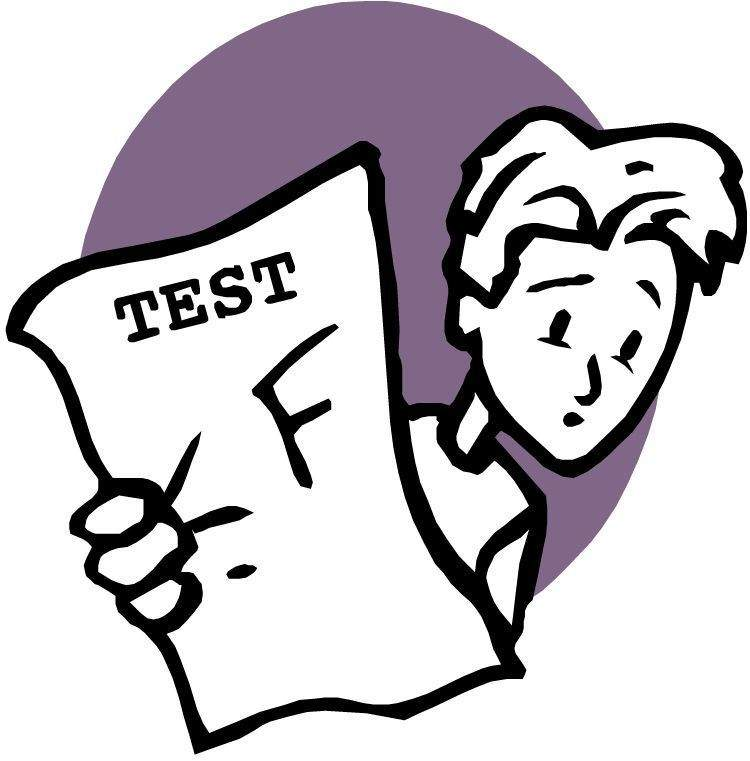 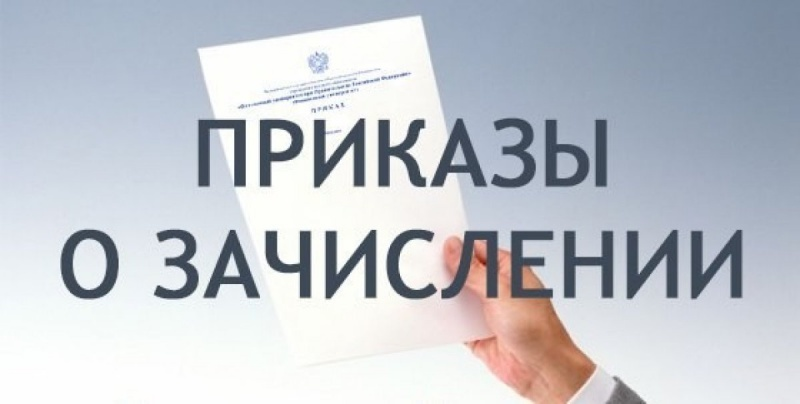 ШАГ 6.
ПРИКАЗ
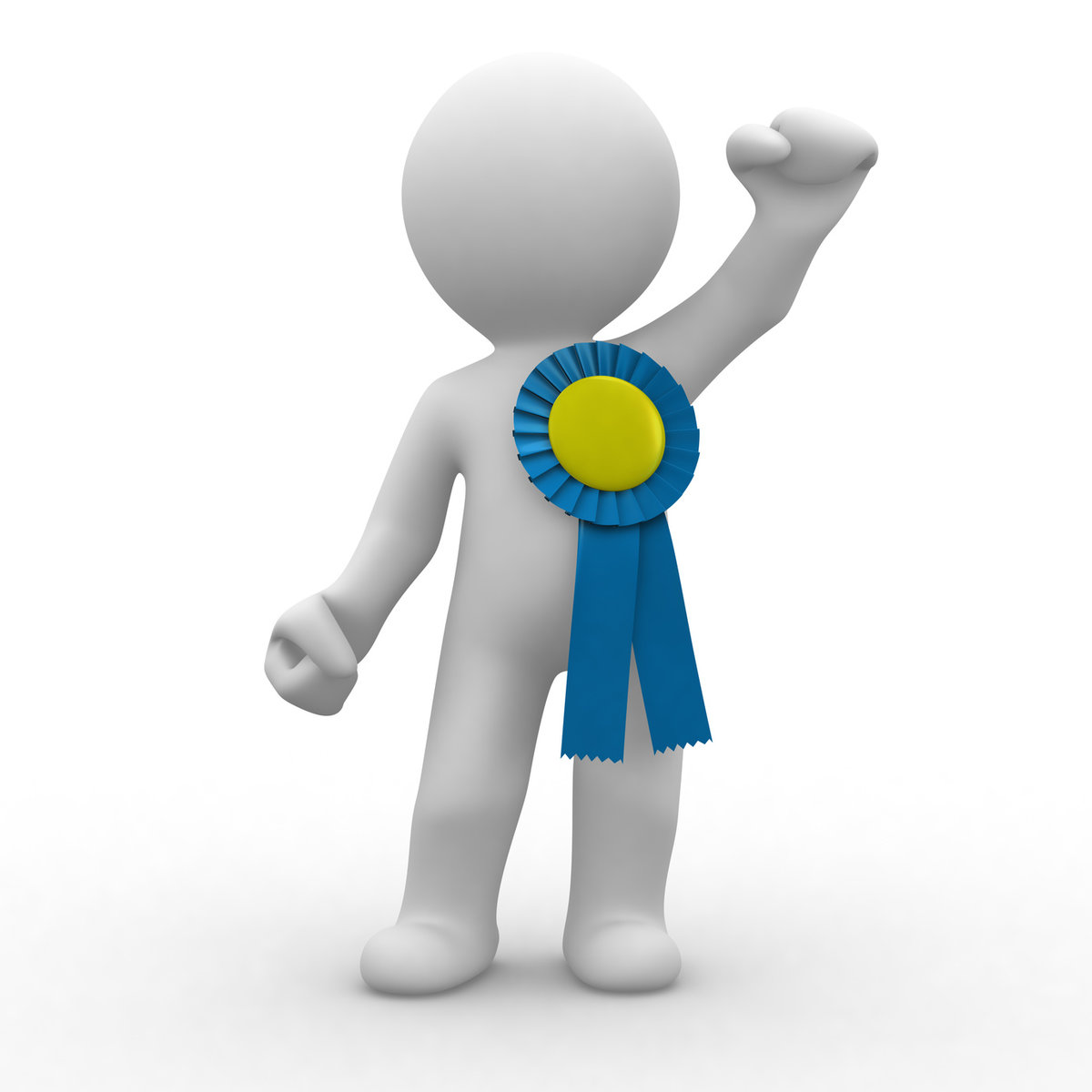 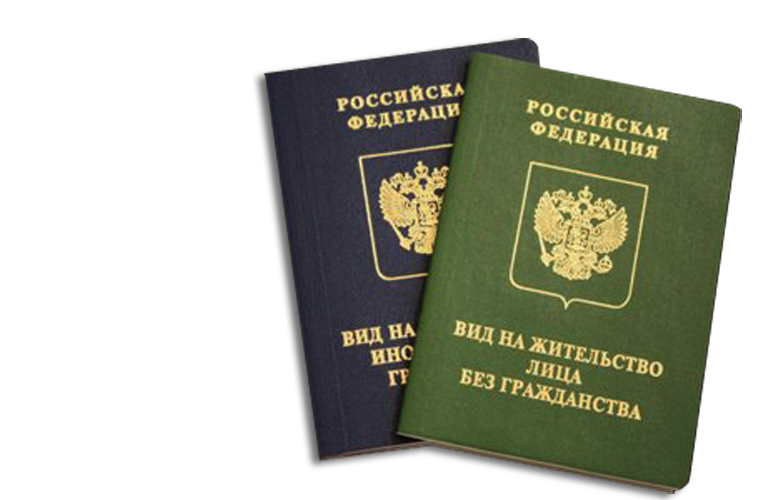 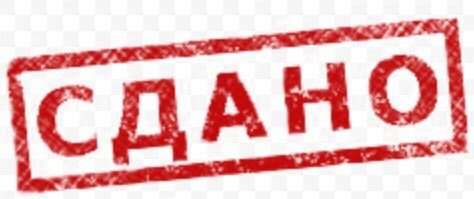 [Speaker Notes: +]
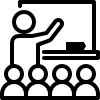 АЛГОРИТМ ПРОВЕДЕНИЯ АПЕЛЛЯЦИИ
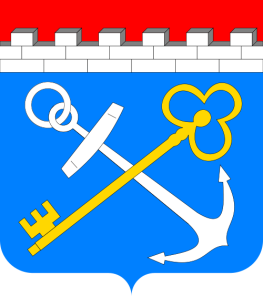 ИНФОРМИРОВАНИЕ ЗА 1 РАБОЧИЙ ДЕНЬ
ДО ЗАСЕДАНИЯ
ЗАСЕДАНИЕ, РЕШЕНИЕ
ПОДАЧА АПЕЛЛЯЦИИ, РЕГИСТРАЦИЯ
ПЕРЕДАЧА ИНФОРМАЦИИ ИЗ ТЕСТИРУЮЩЕЙ ОРГАНИЗАЦИИ В КОМИТЕТ, ПРИВЛЕЧЕНИЕ
ЭКСПЕРТА
ЭКПЕРТНОЕ ЗАКЛЮЧЕНИЕ
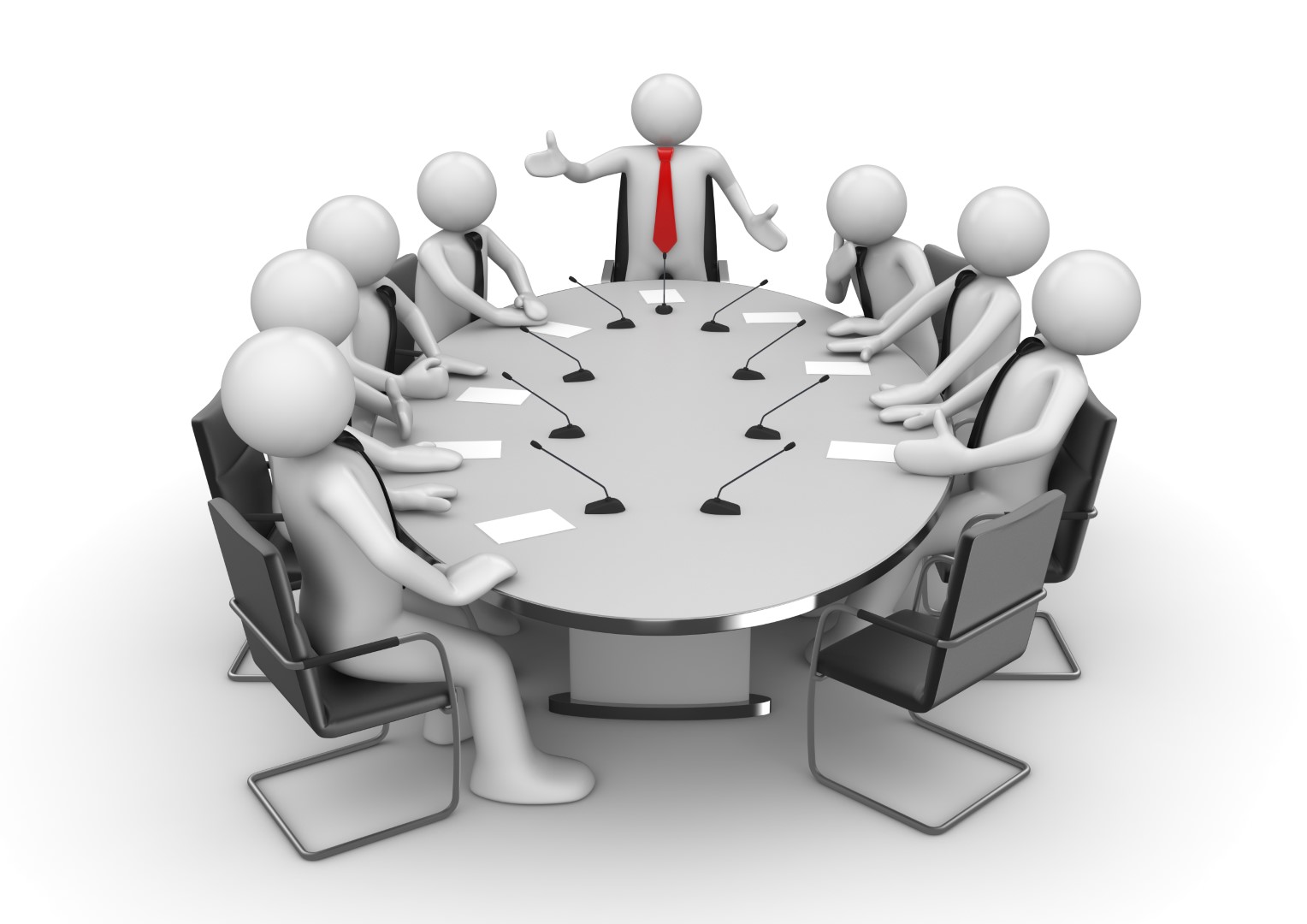 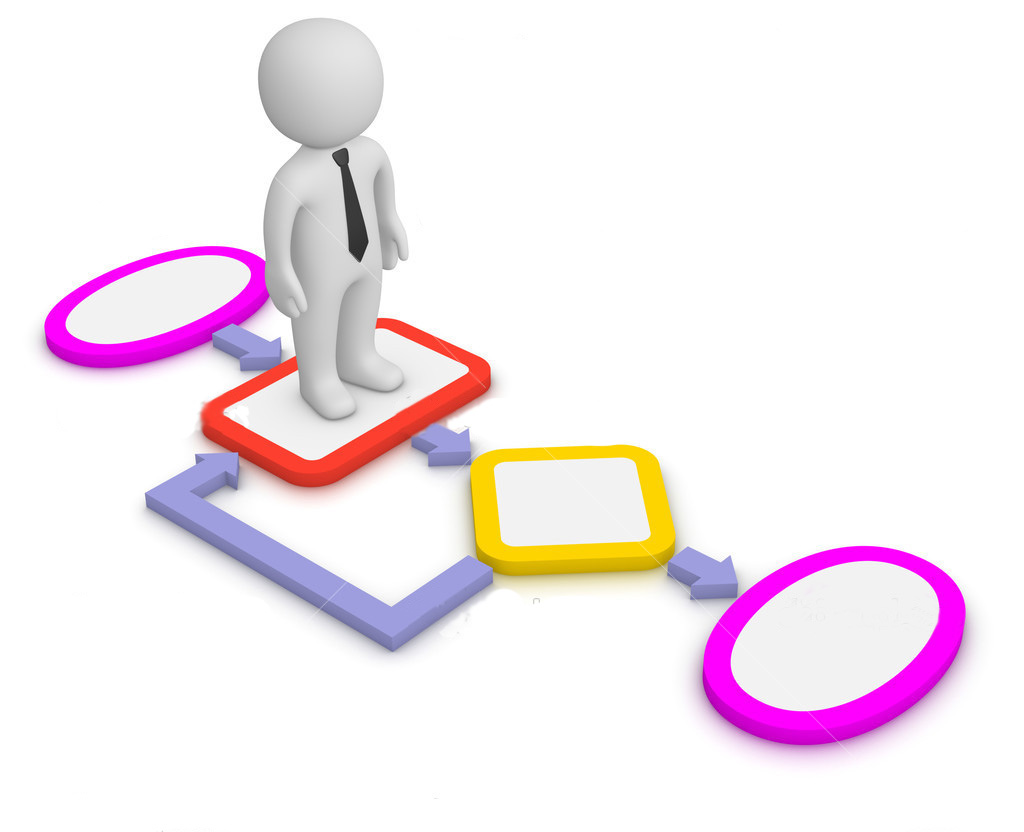 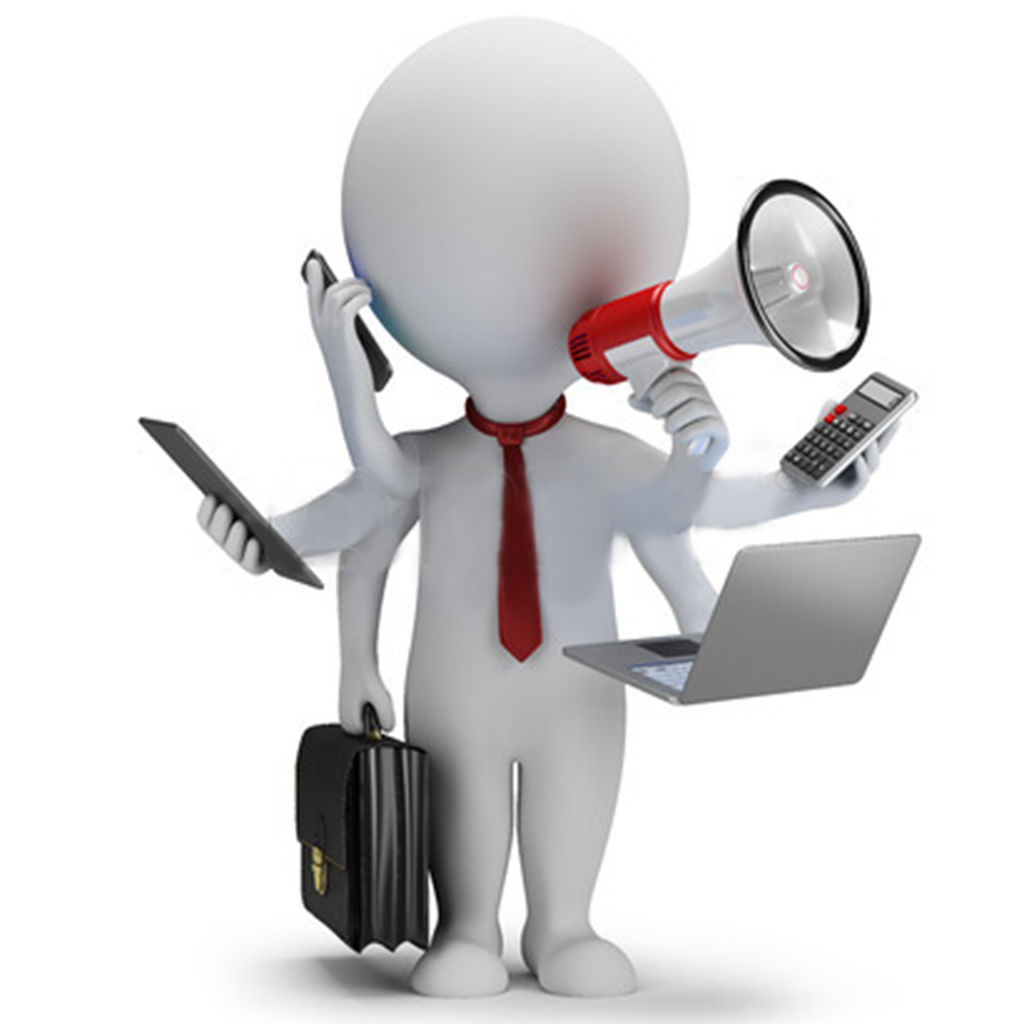 7 р. дн.
3 р. дн.
3 РАБОЧИХ ДНЯ
ТЕСТИРОВАНИЕ
ДАТА НАПРАВЛЕНИЯ РЕЗУЛЬТАТА !
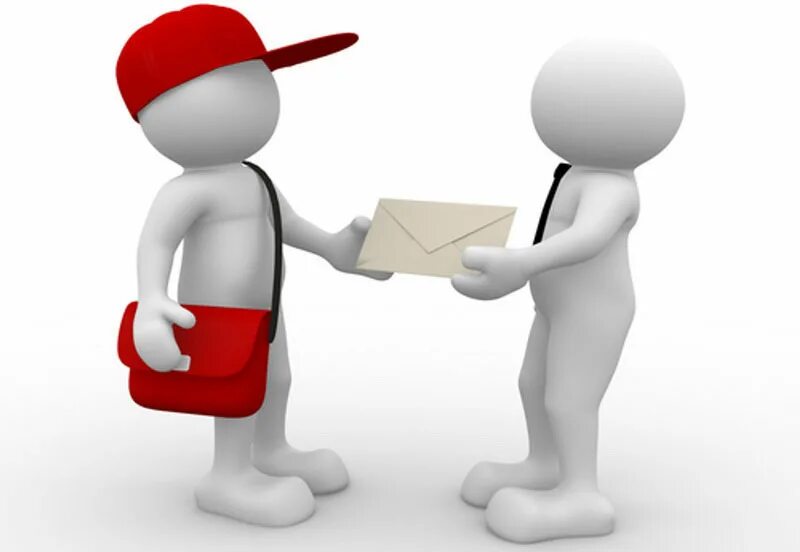 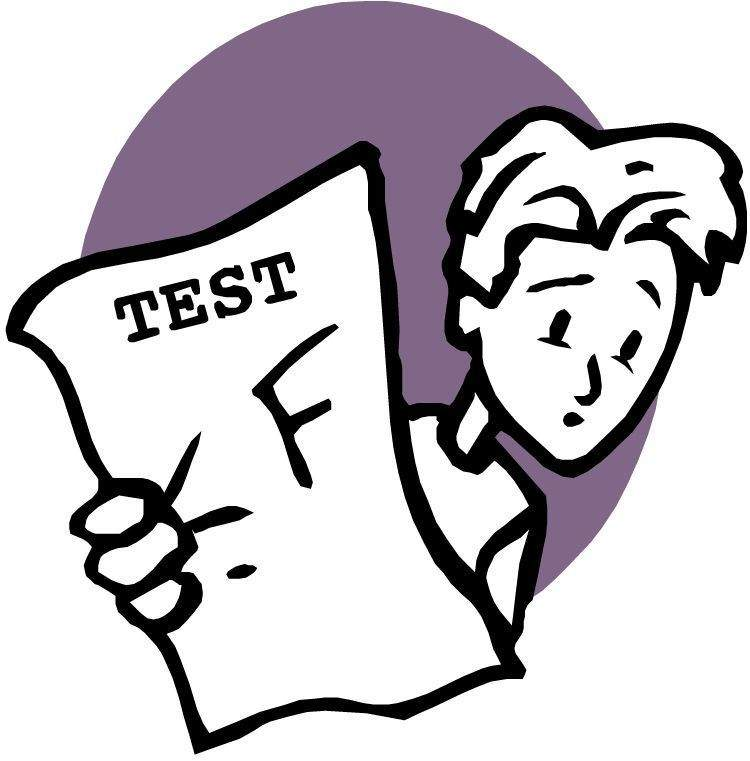 ПРИКАЗ КОПО ЛО № 15  ОТ 22 АПРЕЛЯ 2025 ГОДА
[Speaker Notes: +]
СПАСИБО 
ЗА ВНИМАНИЕ 
И УСПЕХОВ 
В РАБОТЕ!
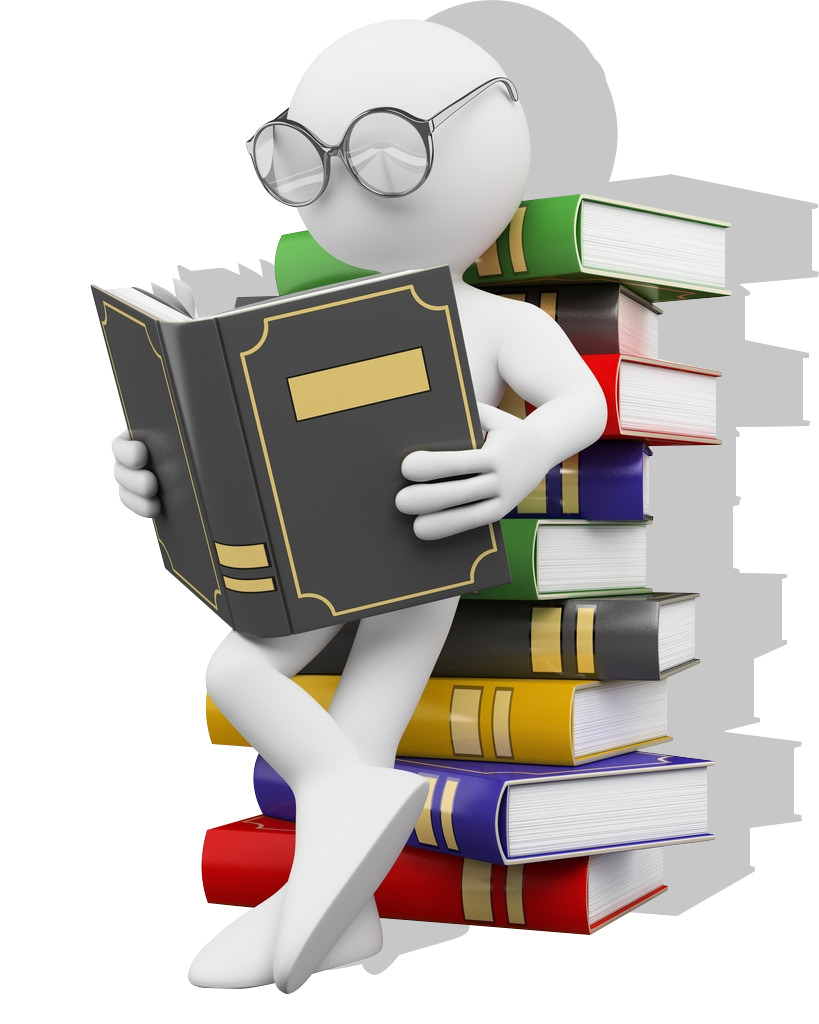 [Speaker Notes: +]